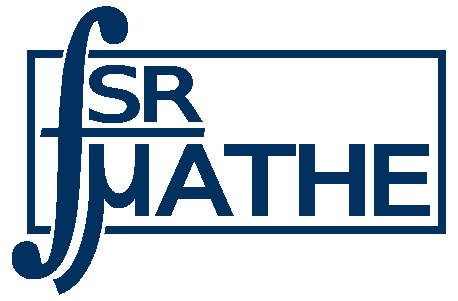 Berufsinformation
Projektdokumentation
Robin Fränzel 12.2022
Unterteilung
Robin Fränzel 12.2022
Aufgabenunterteilung
Raum & Technik			Seite   7 - 14

Firmenkontakt			Seite 15 - 17

Catering & Getränke		Seite 18 - 22

Moderation			Seite 23 - 24

Koordination & Finanzen	Seite 25 - 29

Öffentlichkeitsarbeit		Seite 30 - 35
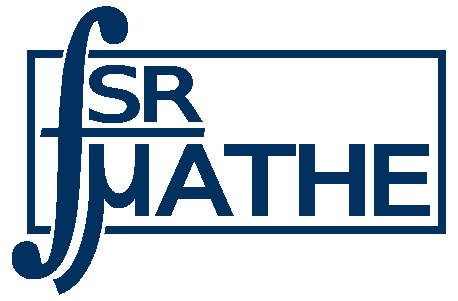 Robin Fränzel 12.2022
Modera-tion
Abendablauf planen
Kontakt zu SprecherInnen
Moderation ausgestalten
Raum &
Technik
Raumantrag
Technikplanung
Technik Absprache
Test
Interessenten
Firmen
Einladen
Kontakt & Absprache
Test
Catering
Planen & 3 Angebote
Nachbetreuung
Bestellen
Ablauf
Planen
ÖA
Termin
Uhrzeit
Werbung
Finanzierung
Vorlesungsbesuche
Finanzantrag
Finanzen
Belege sammeln
Zahlungen
Auswertung
Raumbestätigung
Veranstaltung
Finanzantrag
Helfer
Aufbau Catering
Getränke schleppen
Moderation
Technik bedienen
Vorlesungsbesuche
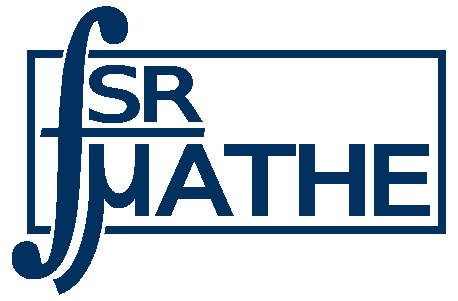 Robin Fränzel 12.2022
Aufgaben
Robin Fränzel 12.2022
Raum & Technik
Robin Fränzel 12.2022
Raumplanung
Technik ist im HSZ gut vorhanden
Hörsaal 4	Kleinster
Hörsaal 3	Mittlerer
Hörsaal 2	Nicht ganz Barrierfrei
Größe 2022: 
40 vor Ort
20 online
Technik & Essenspläne müssen bei Antrag angegeben werden
Raumantrag so früh wie möglich, Bearbeitung erfolgt nach Raumplanung der VL. HSZ früh belegt.
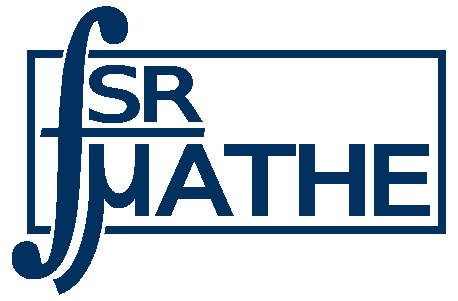 Robin Fränzel 12.2022
Raumbuchung
Tag festlegen:
Freitags Erstis auf Heimurlaub in Lausitz und Erzgebirge
Ggf. andere Events beachten
Uhrzeit festlegen
Technik: Aufbau, Test und Abbau einplanen
Vorlauf (Ankommen + Anmoderation) einplanen
Viel Pufferzeit einplanen, sonst muss Ablauf davor bekannt sein
Nach den Vorlesungen
Ggf. nicht zu spät
Foyer oder Ort für Catering mit angeben / Erfragen
Barrierefreiheit beachten
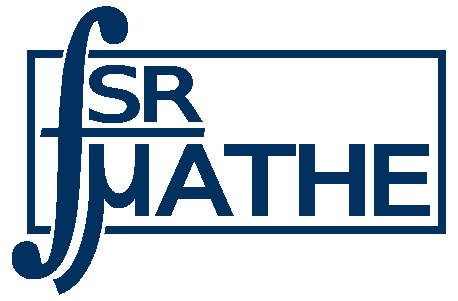 Robin Fränzel 12.2022
Technikplanung
Eric Weinreich & Robin Richter einbeziehen
Ggf. benötigt:
Kamera
Saalmikro (Schlüssel & Zugang)
Wurfmikro
Lautsprecher
Licht
Kabel
Laptops
Technikkosten an Finanzorganisation: 				      Nur ein FA/Veranstaltung erlaubt!
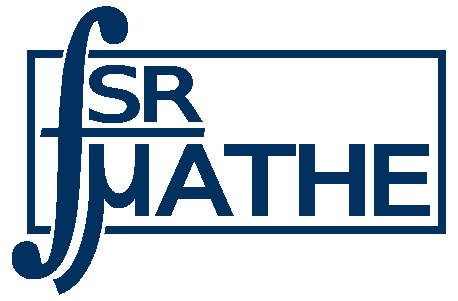 Robin Fränzel 12.2022
Technikplanung
Plan frühzeitig mit Saaltechnikern absprechen 
HSZ E13
Technik ausleihbar: Kostenstelle Dekanat (Rudl fragen)
HSZ E 11
Reservieren
Kamera
Wurfmikro
Klären:
Kamera – Stream – Belechtung – Wurfikro – Audio – Übertragung - Lautsprecher
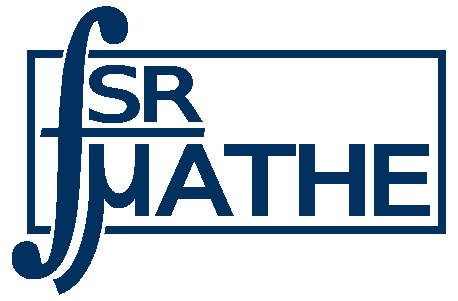 Robin Fränzel 12.2022
Onlineraum
BBB Buchen:
Länger buchen als gebraucht
Größer buchen als gebraucht
Links versenden & Veröffentlichen
Testraum für SprecherInnen 
Eventuell Aufnahme erstellen / Online stellen
Einverständniserklärung
Rechtsberatung bei Groschek (StuRa)
SaaltechnikerInnen fragen
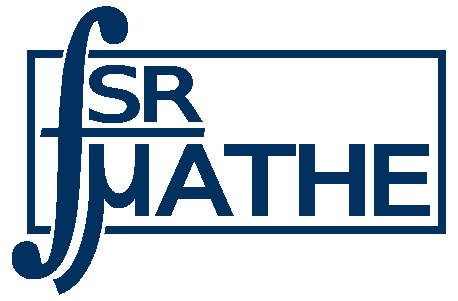 Robin Fränzel 12.2022
Steuerung
2022: 
Laptop Senden		Laptop Empfangen
	TRE				BBB				TRE
	BBB				TRE				TRE

Im HSZ sollte es möglich sein, das Saalmikro direkt in BBB zu senden. Dann nur zusätzliches Wurfmikro für Fragen nötig
Saalmikro
Wurfmikro
Anderes Mikro
Saalaudio
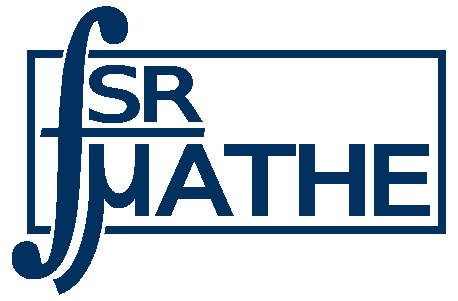 Robin Fränzel 12.2022
Technik
Techniktest
Rechzeitig, sobald alles geklärt und vor Ort
2-3 Tage vor der Veranstaltung
Teste:
	Reden				        Aufnahme
Saal -> BBB
	BBB -> Saal
	Saal -> Saal (Hört man das online)
	BBB -> BBB (Hört man das vorort)

Aufnahme
Stream
Kamera -> BBB
BBB       -> Leinwand
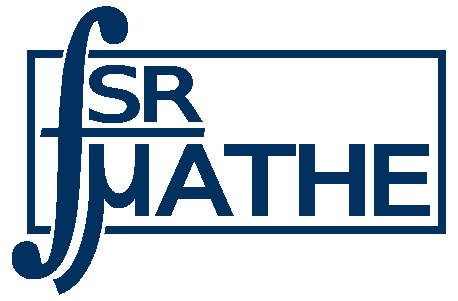 Robin Fränzel 12.2022
Firmen
Robin Fränzel 12.2022
Firmenkontakt
Firmen frühzeitig anfragen
Hartnäckig sein
Individuell anschreiben
Gezielt nach Sprecherinnen anfragen
Auf ausgewogene Berufsfelder achten

Verzeichnis von interessierten Firmen anlegen
Vorab Termin und Zeitraum angeben
Sobald Abendablauf klar alle Informieren
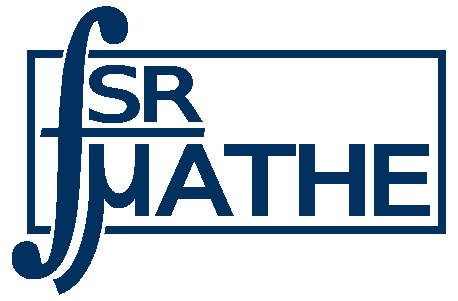 Robin Fränzel 12.2022
Firmenkontakt
Kontakte via Profs          und
Fischer
Neukamm
Walter
Schwartz
Behme 
Bodhirsky
Siegmund
Keller-Ressel



Ehemalige :
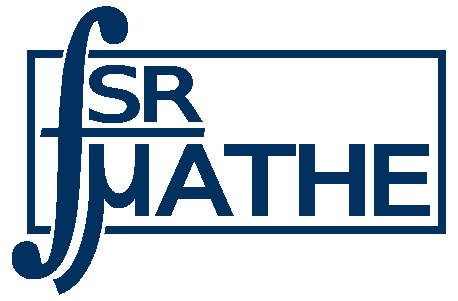 Robin Fränzel 12.2022
Catering & Getränke
Robin Fränzel 12.2022
Planung
Planung was man will
Vegetarisch & Vegan
Allergien
Art der Verpflegung

3 Angebote
Mit Fristsetzung (2 Wochen) anfordern 
Mit Gültigkeitsdauer anfordern
Empfangs & Serverbestätigung
=> Absagen sind auch Angebote
=> Nichtantworten sind auch Angebote
Robin Fränzel 12.2022
Planung & Kalkulation
Getränke
Vorrat da?
Was kauft man?
Wie kommt es in den WIL
Wie kommt es zu Veranstaltung

Kalkulation
Catering
Servietten
Getränke

Personenzahl
2022: 
30 Leute
Essen für 50 Leute ging komplett weg
420€ = 400€ Essen + 20€ Lieferung
Orientalisch: Sindbad
 
Kaltes Catering erspart Aufwand bei der Raumbuchung!
Robin Fränzel 12.2022
Catering
Kläre mit Caterer:
Wann geliefert wird
Wohin es geliefert wird
Wer den Caterer einweist und tragen hilft
Anfahrtsweg
Sind Servietten o.Ä. dabei oder nicht
Braucht man Besteck
Wie kommen die Transportboxen wieder zurück
Zahlung per Rechnung:
FSR Mathematik
Name des Bestellers
Adresse FSR
Robin Fränzel 12.2022
Catering & Getränke
Kosten an Finanzorganisation: 				                Nur ein FA/Veranstaltung erlaubt!

Ggf. Info an Raumbuchung

Transportboxen müssen zum Caterer zurück!

Bier geht kaum weg!
Robin Fränzel 12.2022
Moderation
Robin Fränzel 12.2022
Moderation
Kontakt zu den Firmenbetreuern
Kann beginnen sobald Sprechende bekannt
Lebensläufe
Anordnung der Sprechenden
Präsentationen einsammeln (ggf. Format festlegen)
Überleitung ausdenken

Erstellt das Programm
Spricht sich mit den Sprechenden ab
Repräsentiert den FSR an diesem Abend
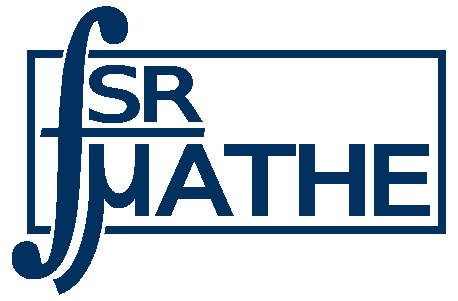 Robin Fränzel 12.2022
Koordination & Finanzen
Robin Fränzel 12.2022
Finanzierung
Kosten auslagern:








Vorab mit den Zuständigen klären!
Robin Fränzel 12.2022
Finanantrag
Nur ein Finanzantrag pro Veranstaltung
Kalkulationen vorab eintreiben
Catering
Getränke
Werbung
Technik
Sonstiges (kann ggf. ausgelagert werden)	

Rechtzeitig stellen!
Puffer einplanen und diese Begründen!
Bei großen Posten 3 Angebote einholen und dem FA beiliegen!
Robin Fränzel 12.2022
Finanzübersicht
Sponsoring schwierig:
Kläre rechtzeitig mit dem StuRa ab!
Aktives Sponsoring 	Tabu
Passives Sponsoring 	OK

Kosten im Blick behalten 
Belege sammeln
Überweisungen rechtzeitig veranlassen
Robin Fränzel 12.2022
Koordination
Deadlines setzen
Regelmäßige Statusupdates
Nachfragen ob wichtige Dinge schon geklärt sind:
SprecherInnen
Raum & Technik
Essen
Werbung

Hinterherrennen
Robin Fränzel 12.2022
Öffentlichkeitsarbeit
Robin Fränzel 12.2022
Allgemeine Planung
Vorabplanung:
Welche Kanäle will man nutzen (Instagram, Webseite, … )?
Kosten kalkulieren (Plakate, Flyer, … )
Vorbereiten von Dingen, die dann nur noch komplettiert werden müssen
Datum, 
Ort, 
SprecherInnen,
Mampf
Plakate im Außenbereich? 
Müssen bei Liegenschaften beantragt werden
Hartfaserplatten besorgen (TUUWI, StuRa)
Im Innenbereich: 	WIL: Schaukästen, Ständer 	 Z: Türen

Ggf. Helfer suchen
Robin Fränzel 12.2022
Webseite
Webseite Aktuell halten:
Termin ankündigen
Details zum Ablauf ergänzen
SprecherInnen bekanntgeben
Essen
NachfolgerIn der Organisation suchen

Firmenlogos auf Webseite: Urheberrecht beachten
Manchmal gibt es explizit freie Logos auf der Webseite
Sonst direkt per Mail nachfragen
Robin Fränzel 12.2022
Webseite
SprecherInnen auf Webseite bekanntgeben
Name – Branche – Beruf – Unternehmen
Rückmelden und um Durchsicht/Korrektur bitten
Bilder ?

Flyer vorbereiten
Wiederverwendbar gestalten
FSR-Design
QR-Code zur Webseite
Allgemeine Infos
Art 
A4 gefaltet 
Hochglanz
Robin Fränzel 12.2022
Werbung
Vorlesungsbesuche wichtig, vor allem die Mstervorlesungen!
Wenn Veranstaltung steht und der Termin greifbar ist (2 Wochen)
Profs Fragen
Einteilen wer wann wohin geht

Auch Doktoranden einladen

Werbungskosten an Finanzorganisation: 				      Nur ein FA/Veranstaltung erlaubt!
Robin Fränzel 12.2022
Sonstiges
Robin Fränzel 12.2022
Sonstiges
Eventuell ein μFSR-Rollup besorgen und vorne hinstellen
Eventuell zus. eines der Uni erbitten und vorne hinstellen

Hintergrundfolie mit FSR-Werbung / Kandidatur auflegen
Kandidaturzettel

Firmenstände
Goodies
Getränke für SprecherInnen
Robin Fränzel 12.2022
Anhang
Raumbuchungsformular 
Plakatformular
Formular für Technikausleihe
Flyer & Sharepics (auf der Webseite)
Hintergrundfolie
Robin Fränzel 12.2022
Links
Raumbuchungsformular 
https://www.verw.tu-dresden.de/VerwRicht/Formulare/download.asp?file=Antrag_stud_Veranstalt.pdf
Plakatformular
https://www.verw.tu-dresden.de/VerwRicht/Formulare/download.asp?file=Antrag_Plakatwerbung.pdf
Formular für Technikausleihe
https://www.verw.tu-dresden.de/verwricht/formulare/download.asp?file=MZ_Leihschein(Allg.).pdf

Kostenstelle 1016100G
(Dekanat Mathematik, genehmigt: Jan Rudl am 5.12.22 per Mail)
Robin Fränzel 12.2022
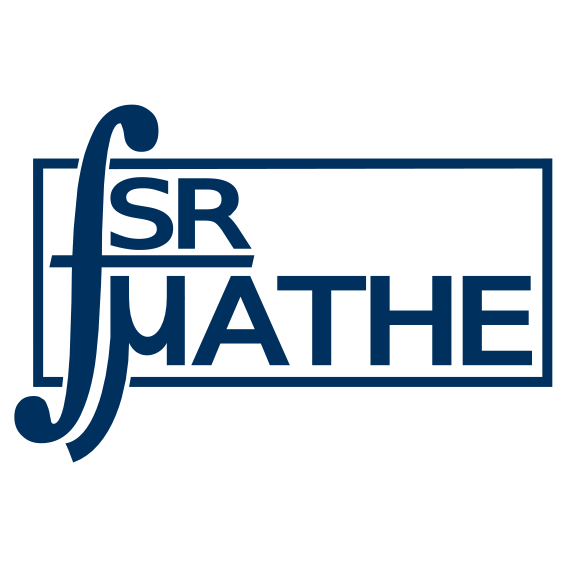 Die μFSR-
Berufsveranstaltung

löst Fragen wie diese:
Was kann man denn mit einem Mathestudium machen?
Willst du mal Lehrer werden?!
Wann:		10. November ab 17:00 Uhr
Wo:		Trefftz-Mathehörsaal
Was:		MathematikerInnen aus Branchen wie
Banken & Aktuarswesen
IT & Softwarenetwicklung
Verwaltung & Kommunikation
Wissenschaft & Forschung
geben Tipps zum Berufseinstieg & Studienausrichtung.

Anschließend:
Fragerunde und kostenlose Häppchen (veg.)
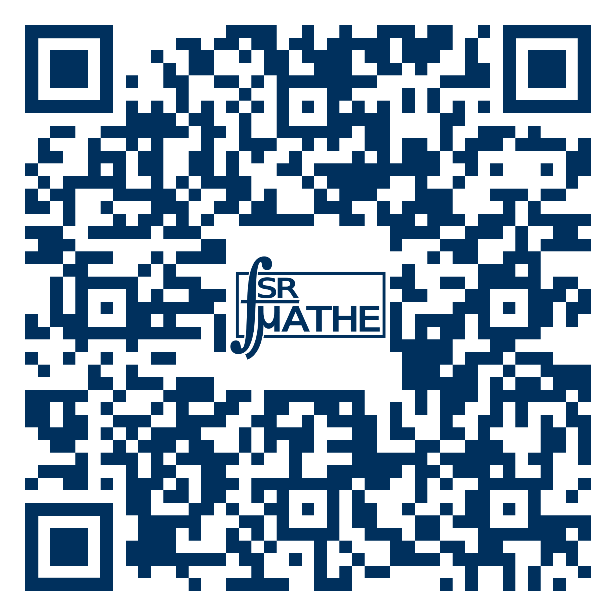 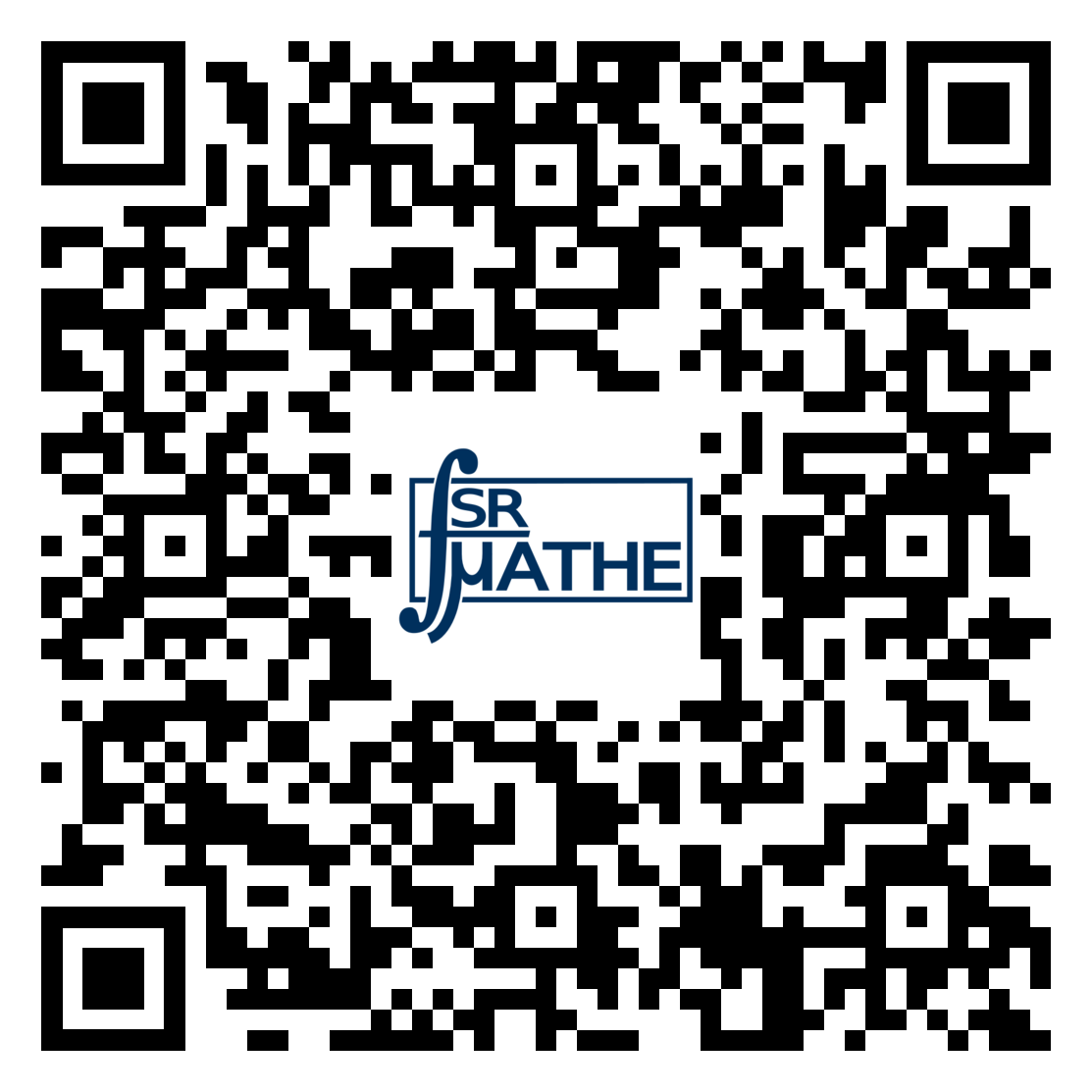 Robin Fränzel 12.2022